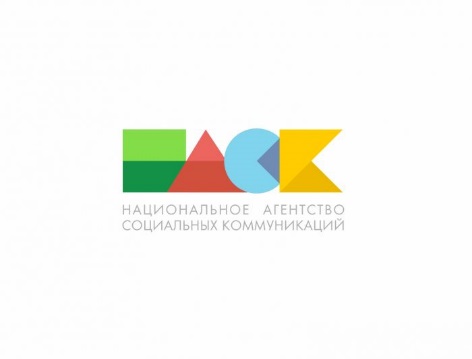 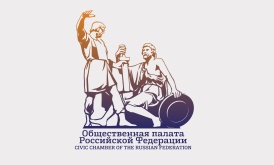 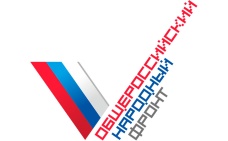 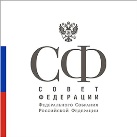 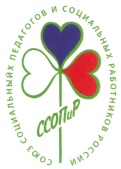 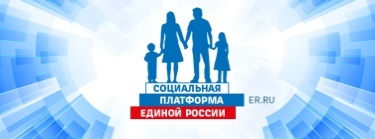 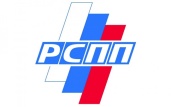 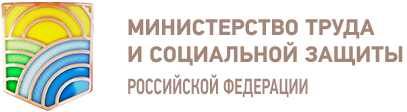 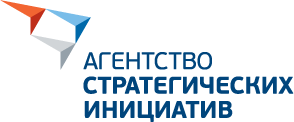 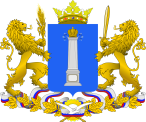 IV Международный Социально-трудовой форум «Социальная сплоченность. Открытое общество. Равные возможности»
Стратегическая сессия
КРИТЕРИИ АДРЕСНОСТИ И НУЖДАЕМОСТИ
Ульяновск
24-26 октября 2017
Критерии адресности и нуждаемости
МИССИЯ
Критерии адресности и нуждаемости
РЕЙТИНГ ПРОЕКТОВ, ИНИЦИАТИВ
Критерии адресности и нуждаемости
КОНТУР ПРОЕКТА
Критерии адресности и нуждаемости
ДОРОЖНАЯ КАРТА

Струны
Законодательство
Образование
Медиа
Команда
Общественные организации
Органы социальной защиты
Критерии адресности и нуждаемости
РОЛИ - ИЗМЕНЕНИЯ
Критерии адресности и нуждаемости
ДОРОЖНАЯ КАРТА – СТАРТОВЫЕ ДЕЙСТВИЯ
Критерии адресности и нуждаемости
СОСТАВ ГРУППЫ